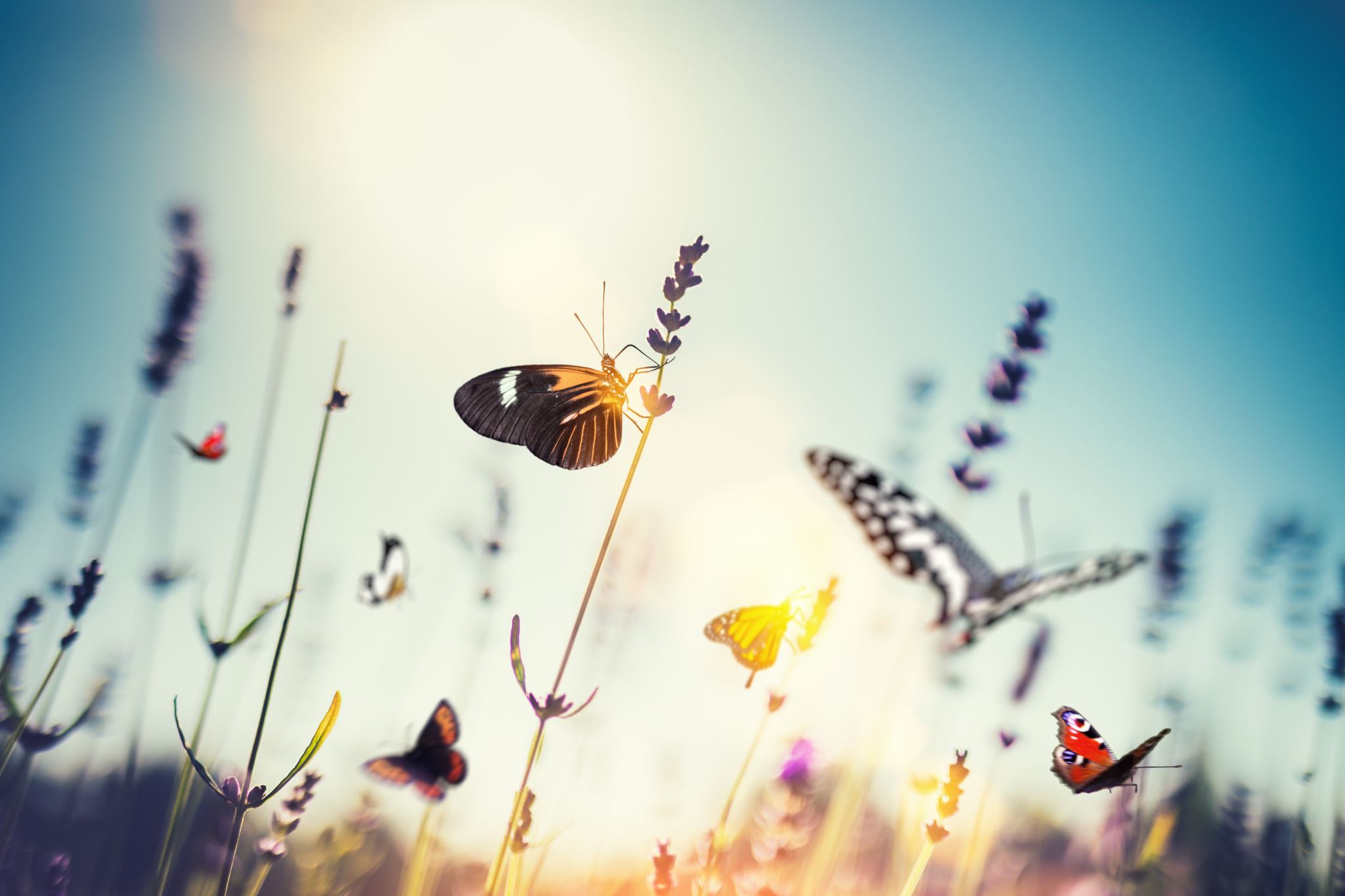 Гербарій
Rosidae
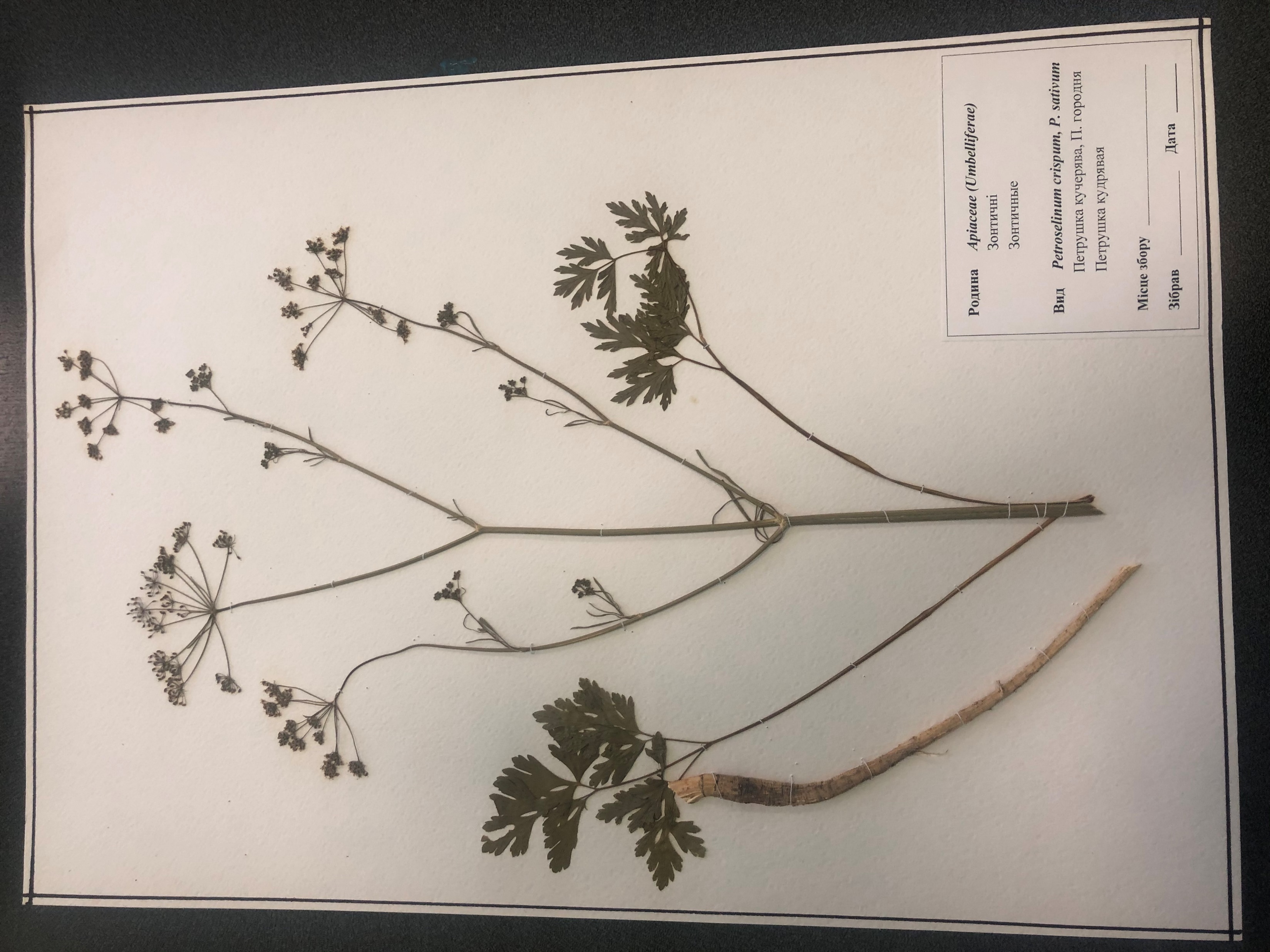 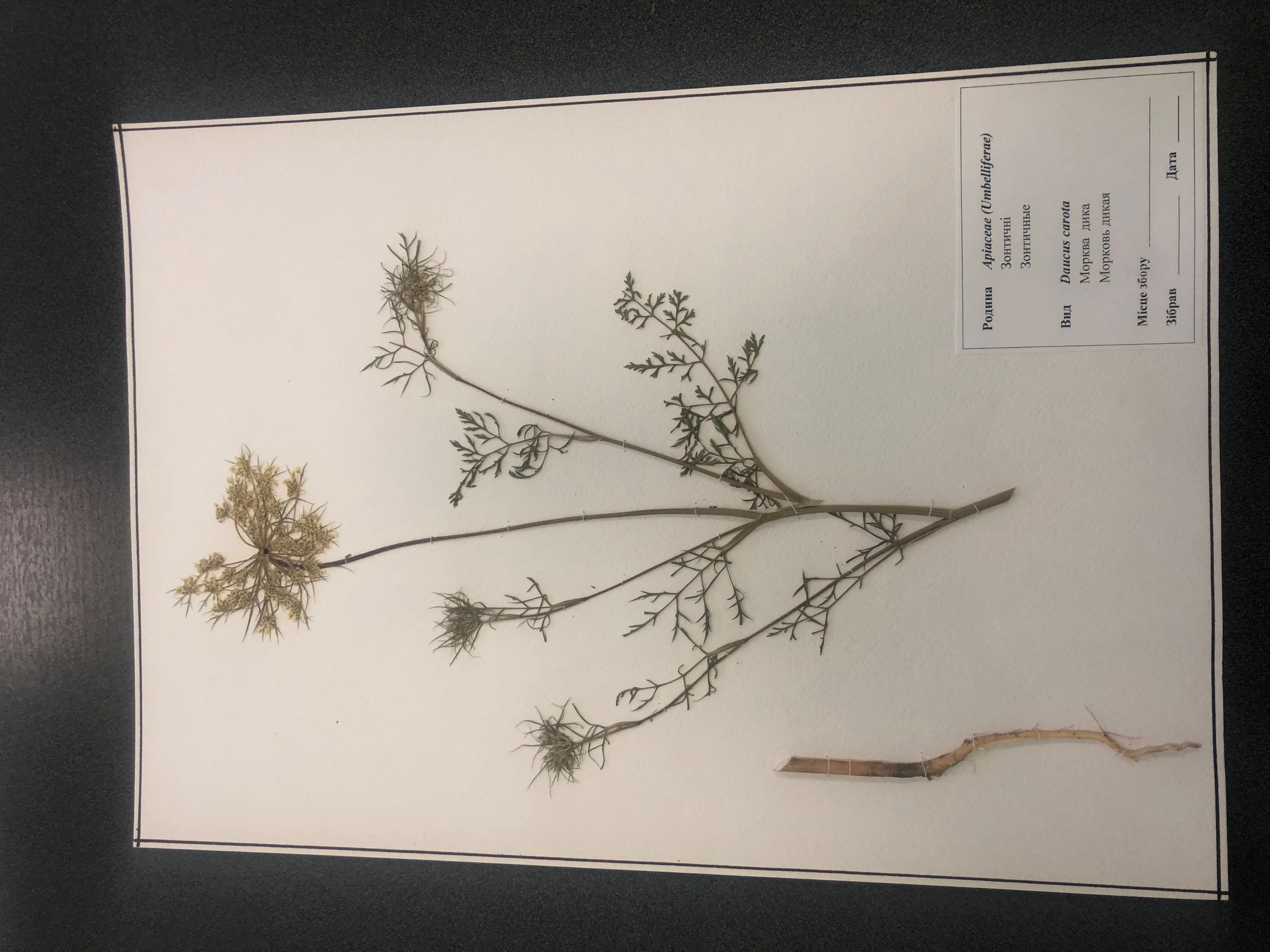 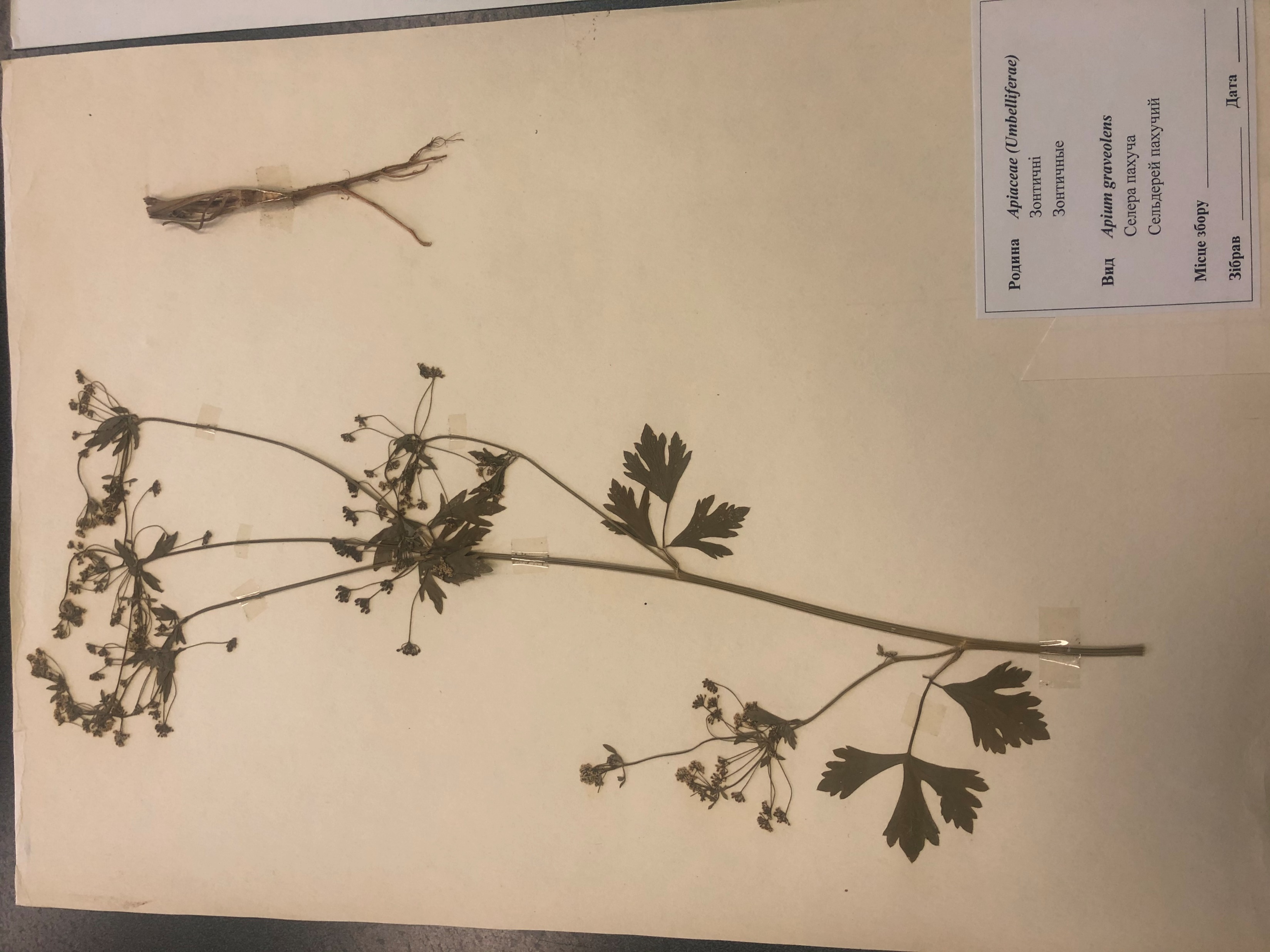 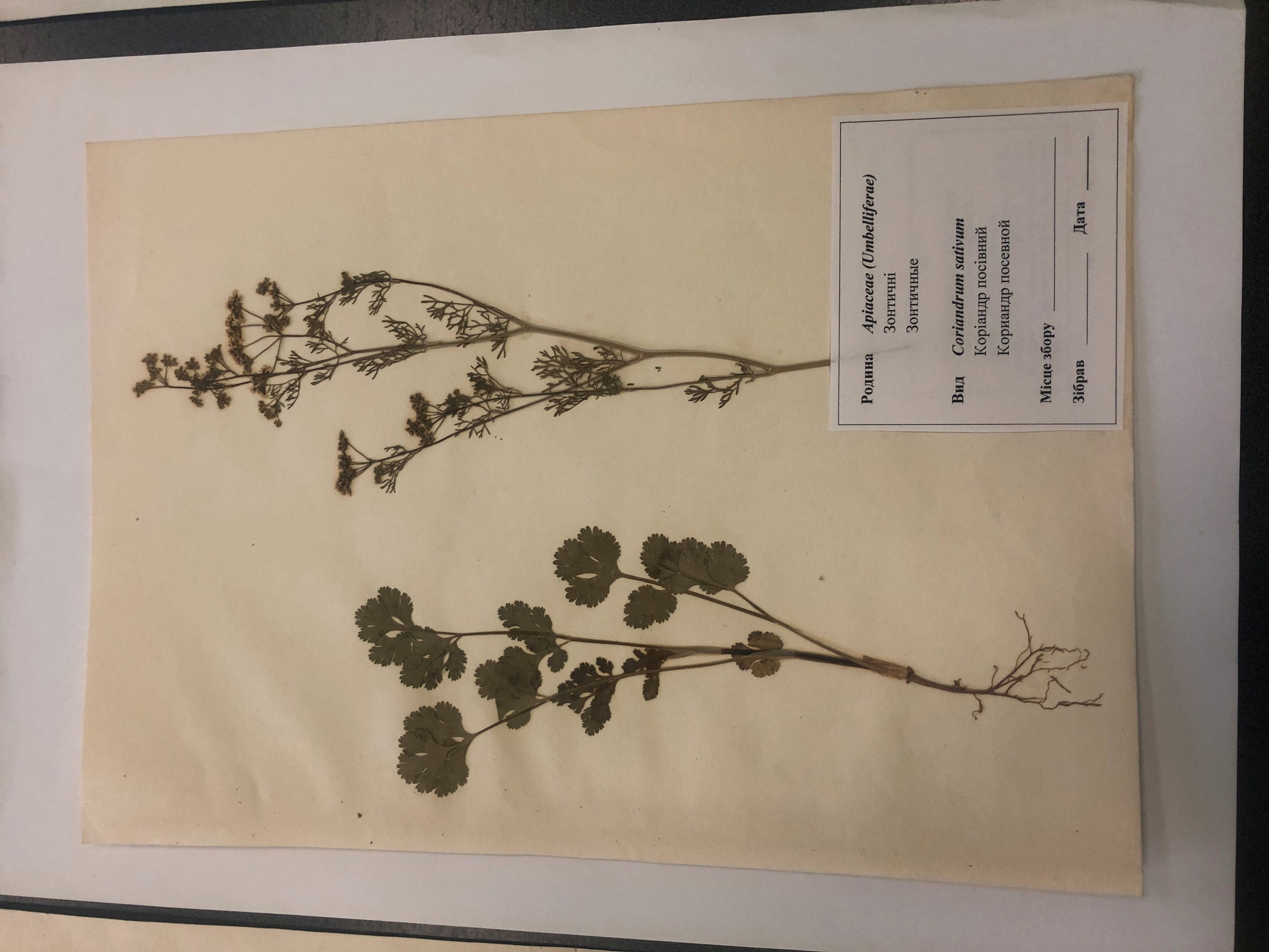 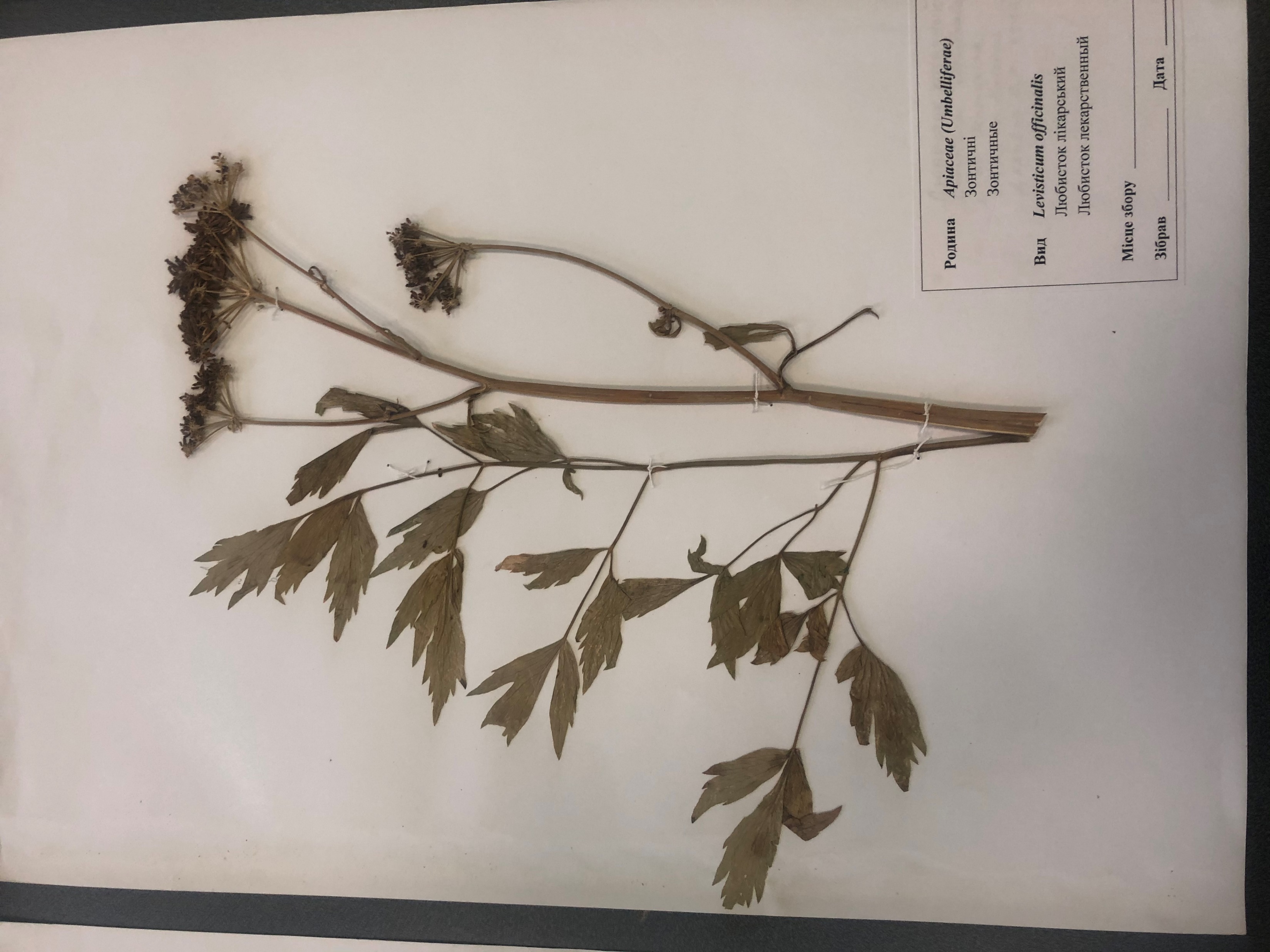 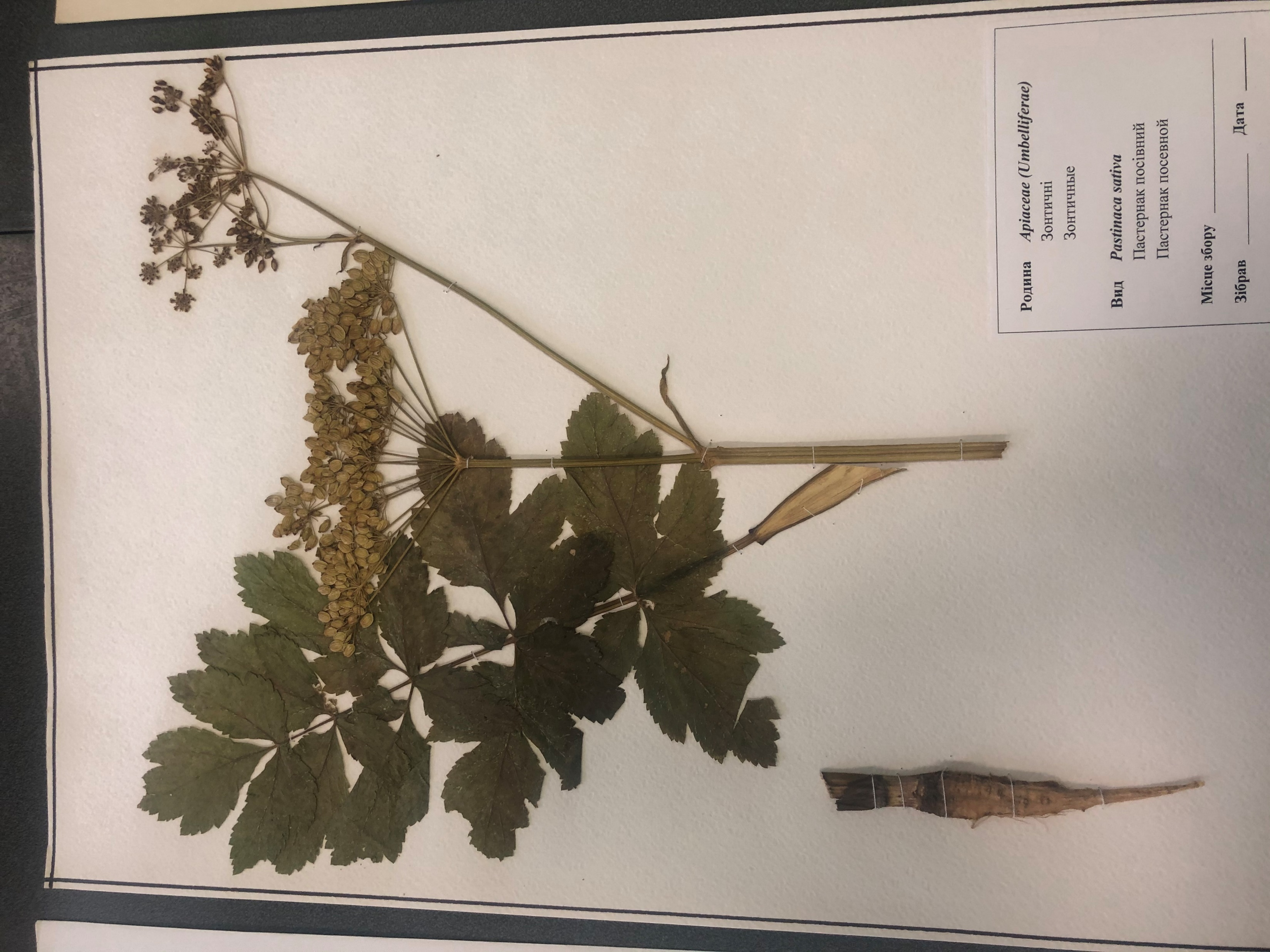 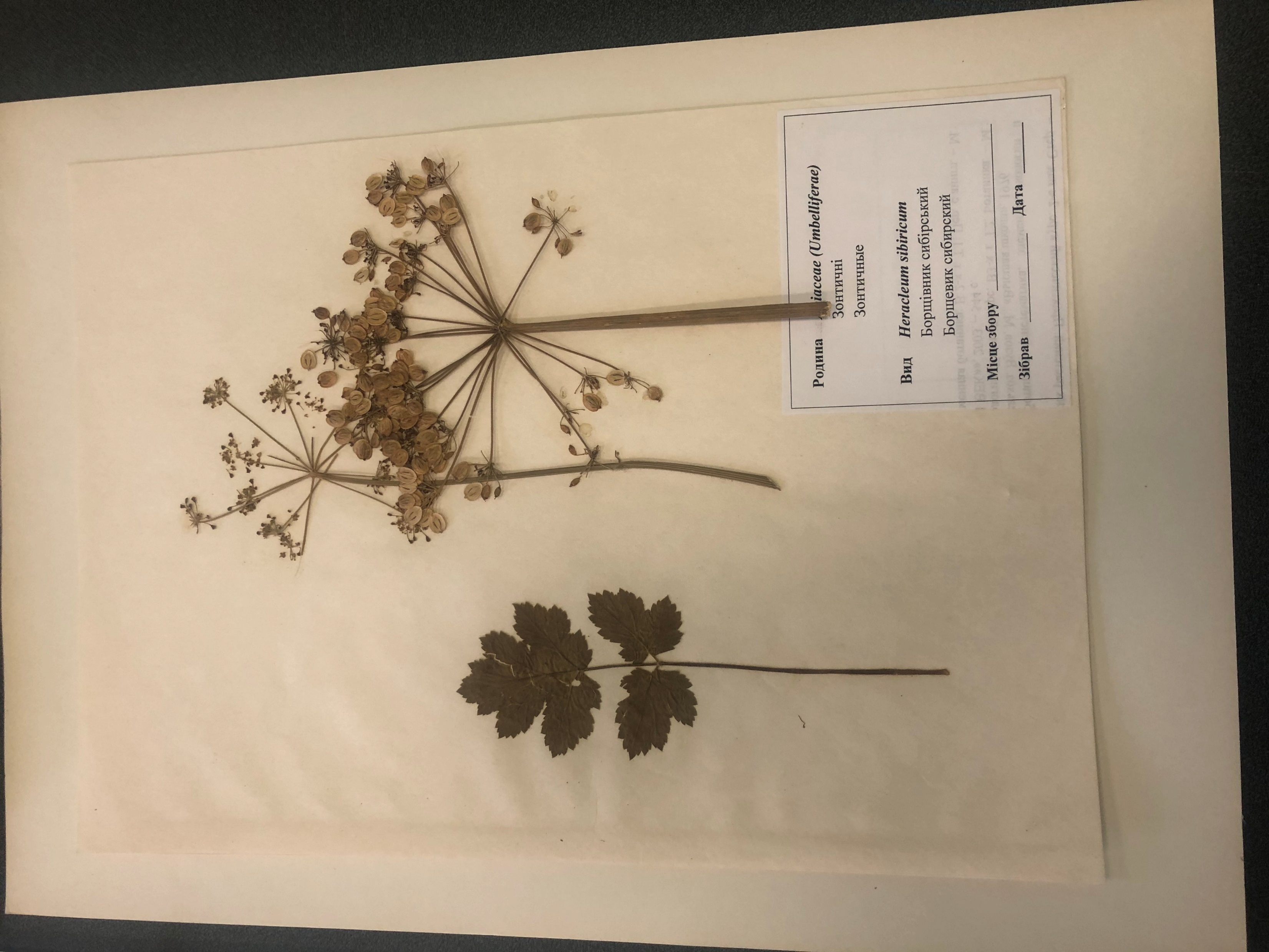 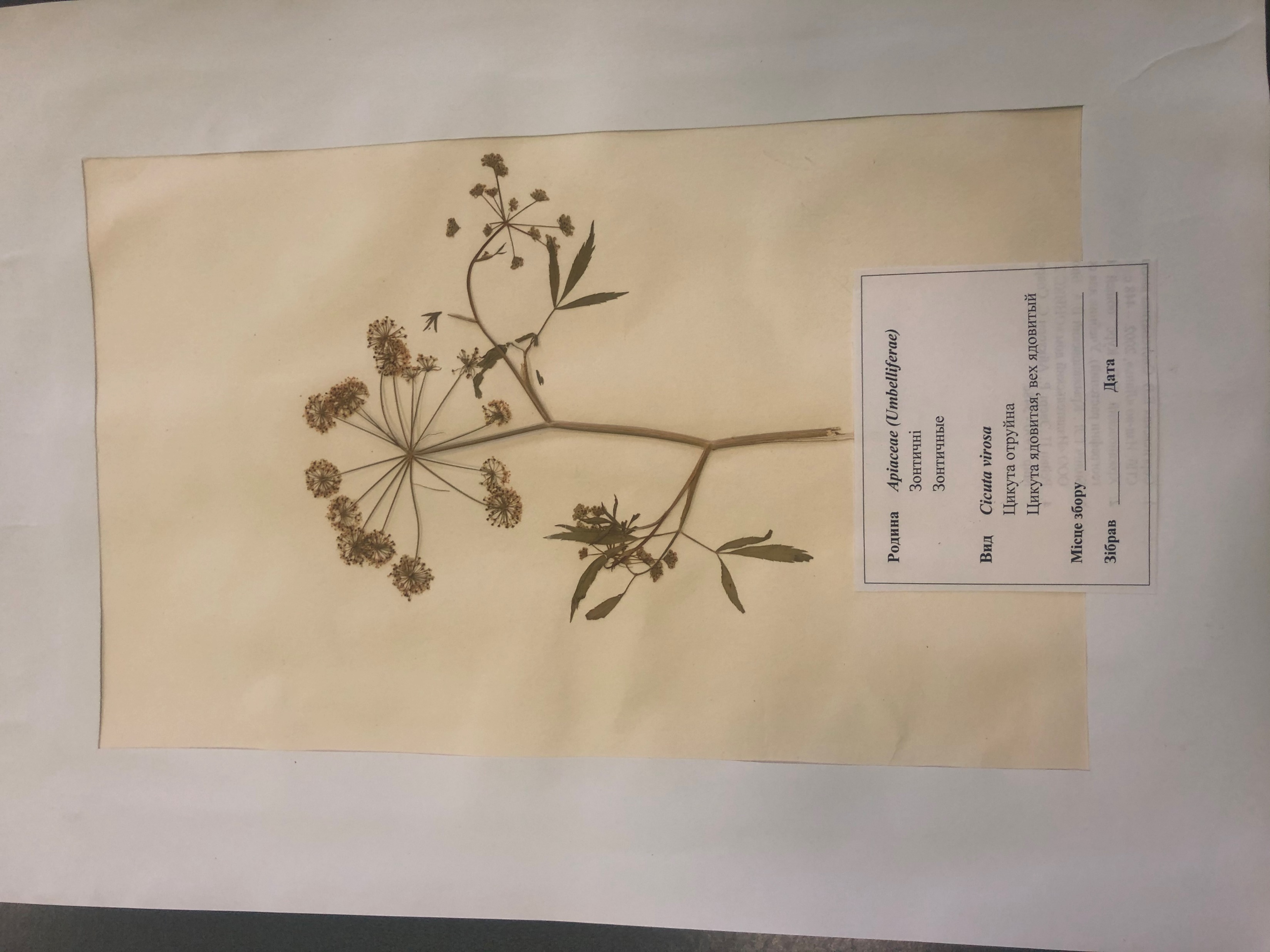 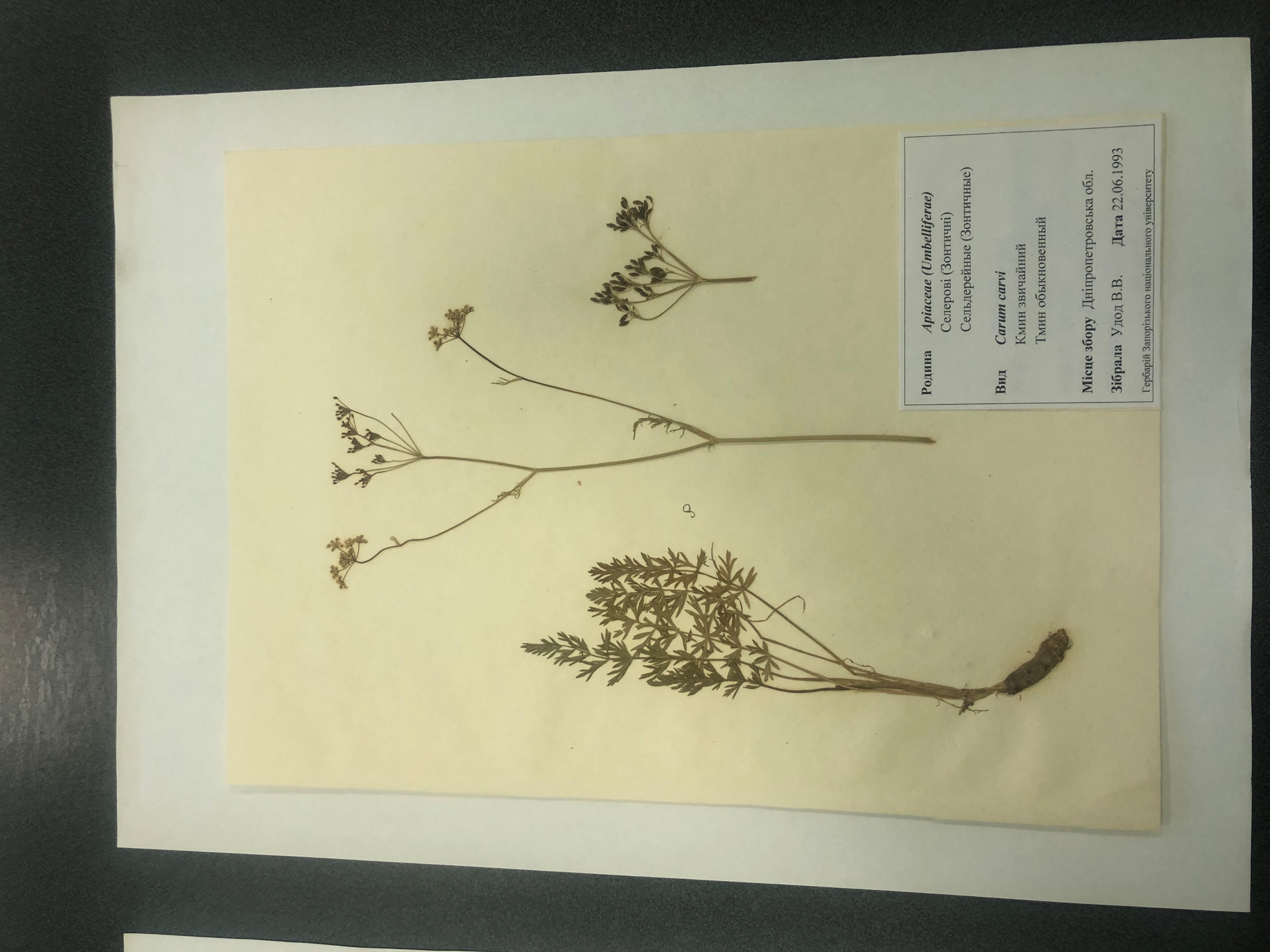 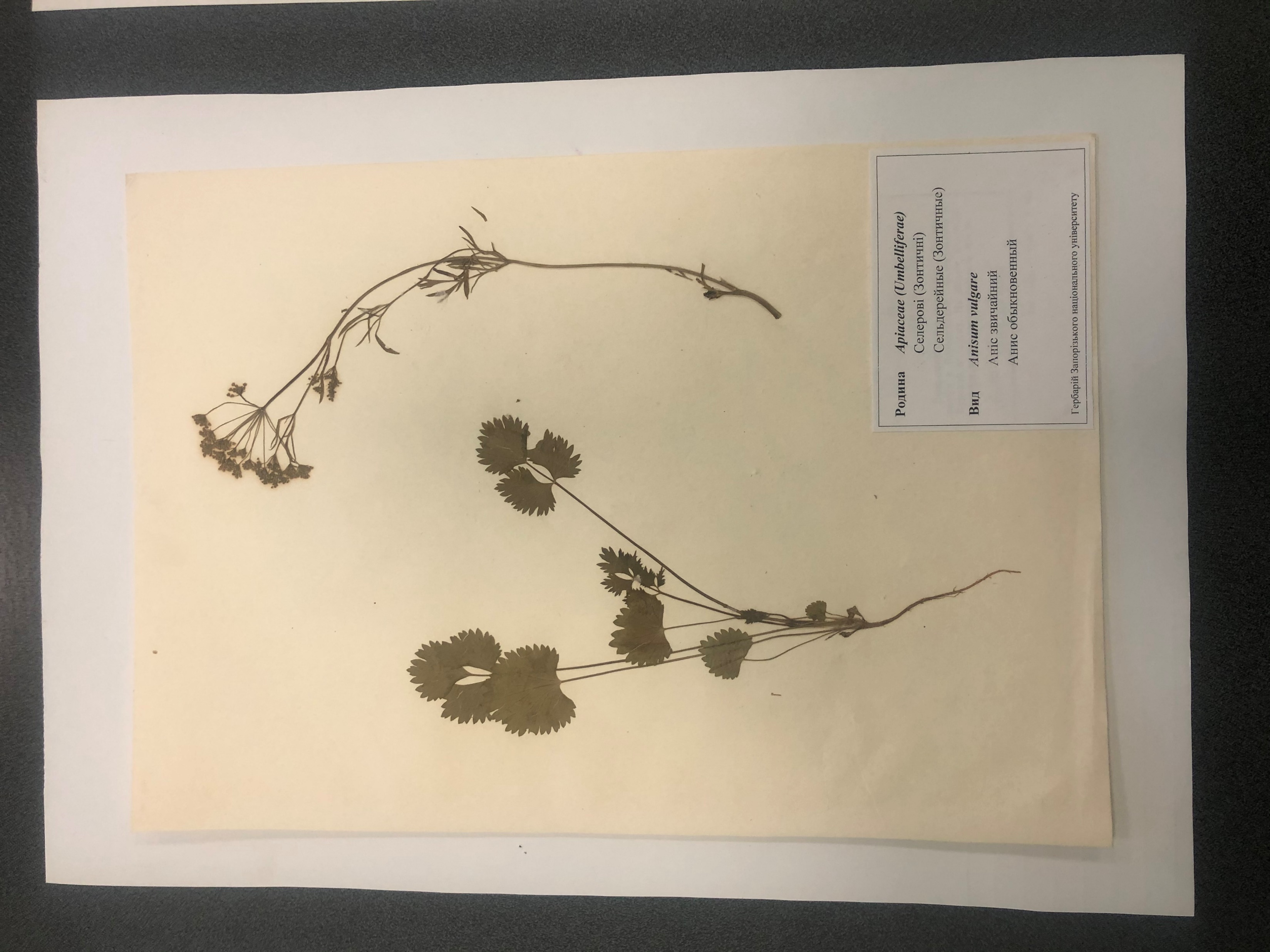 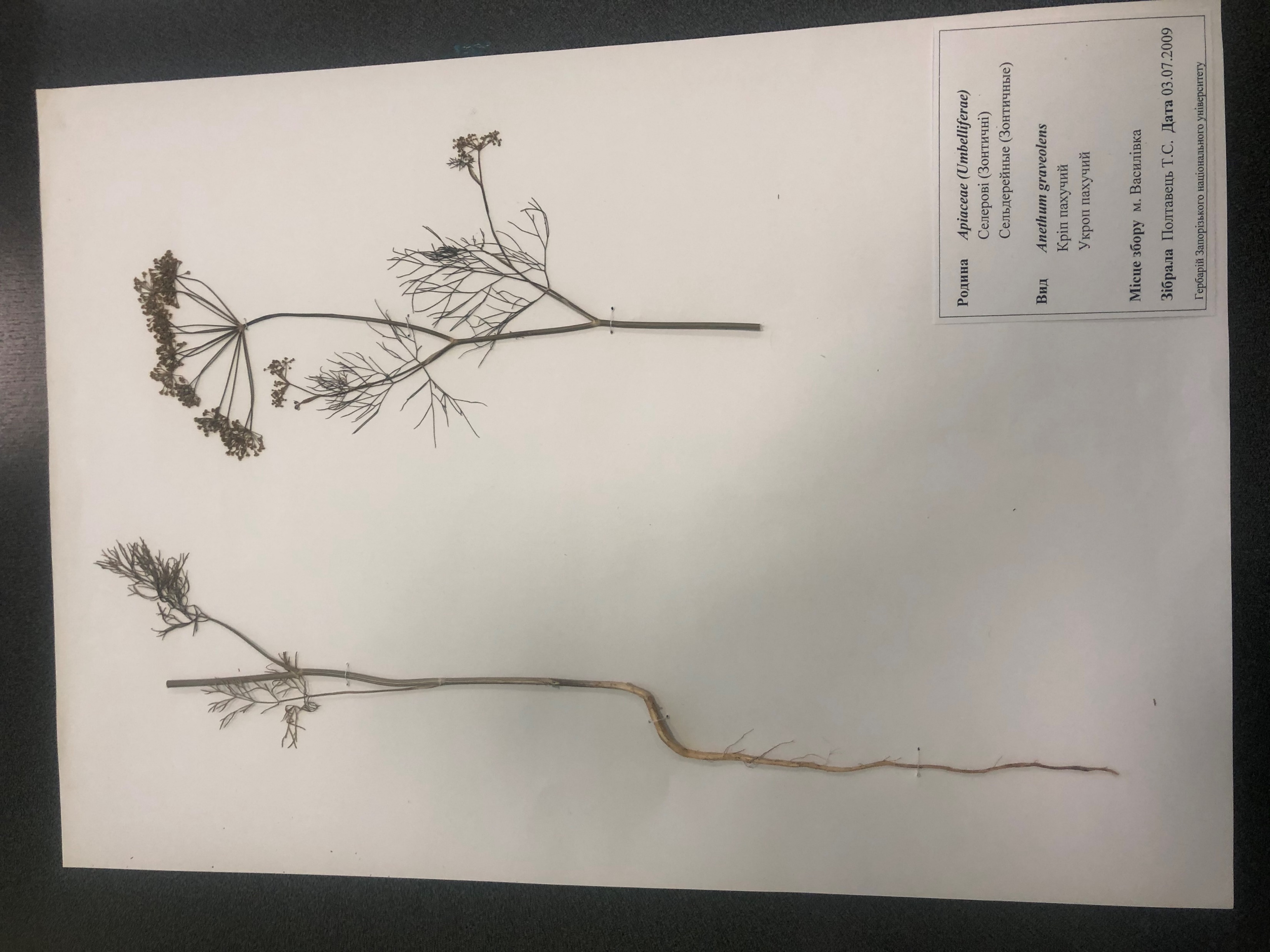 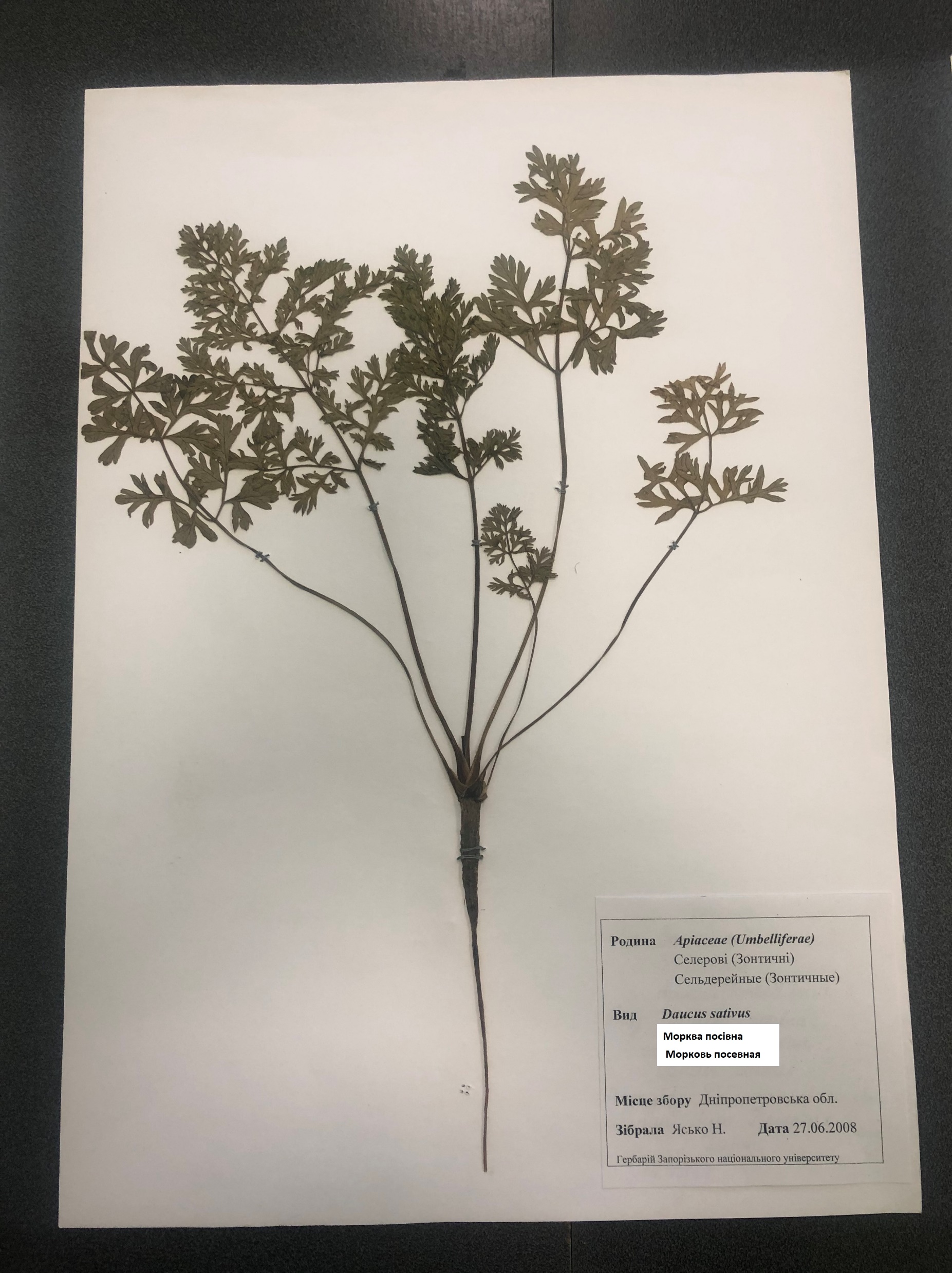 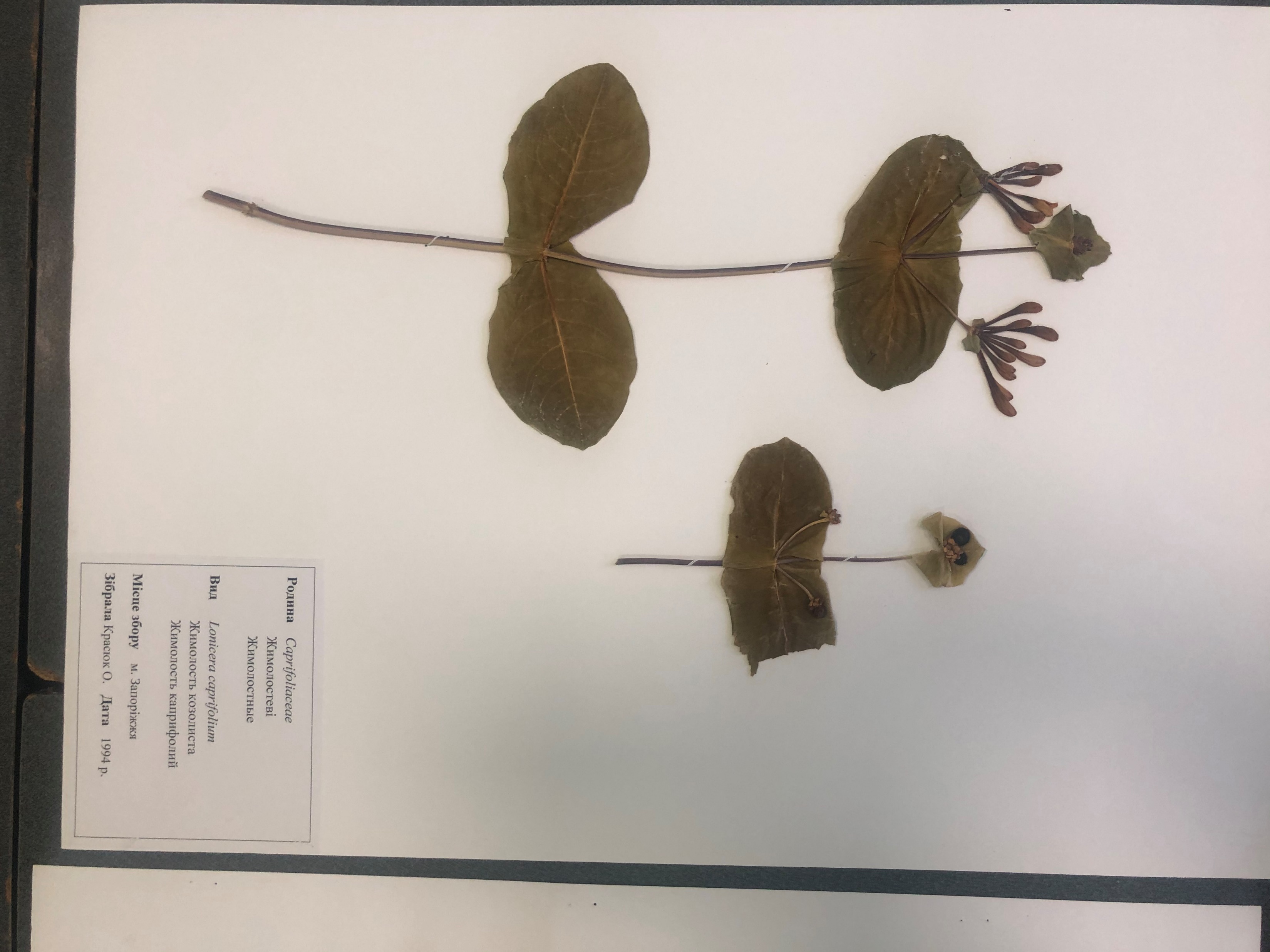 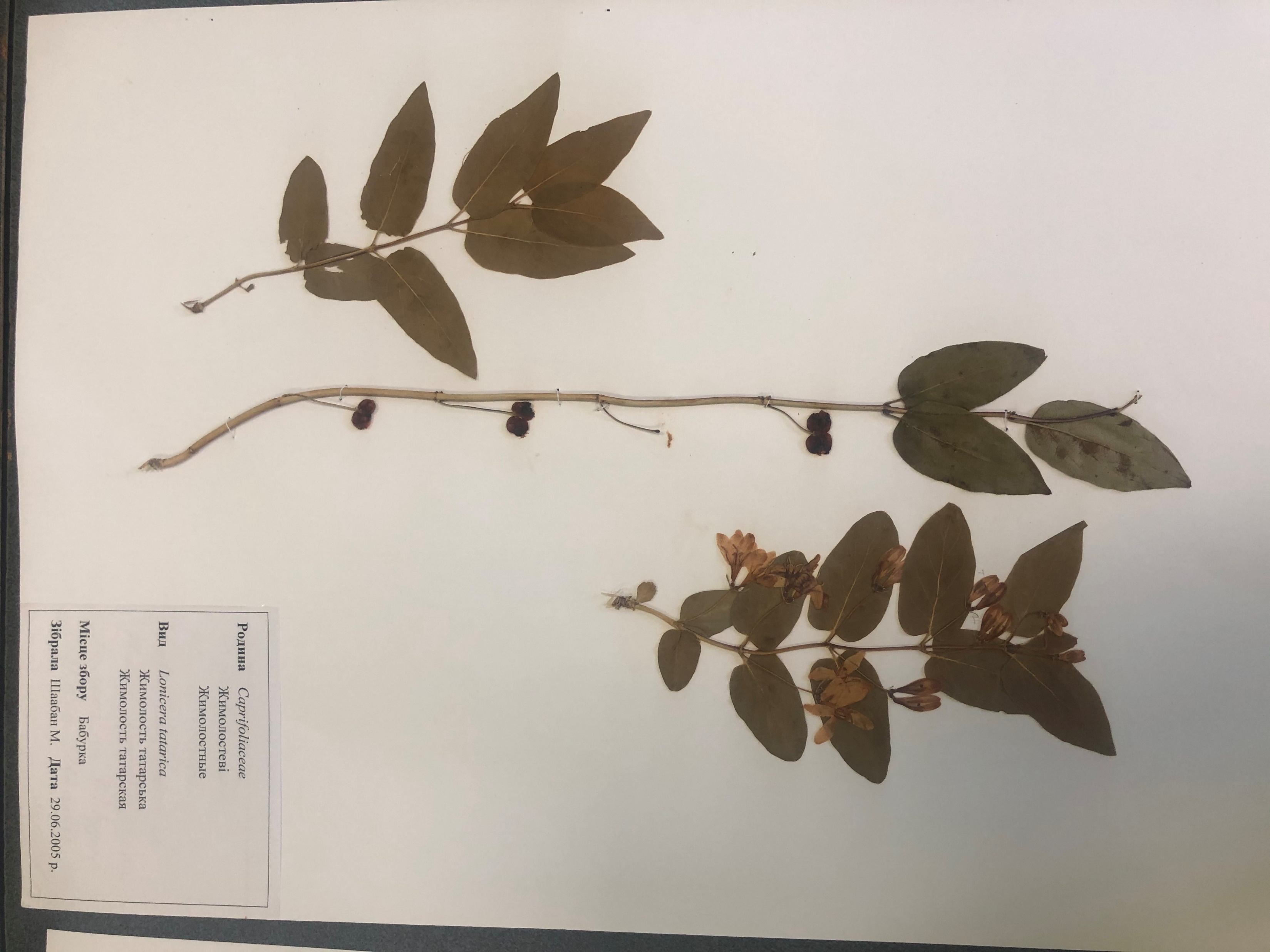 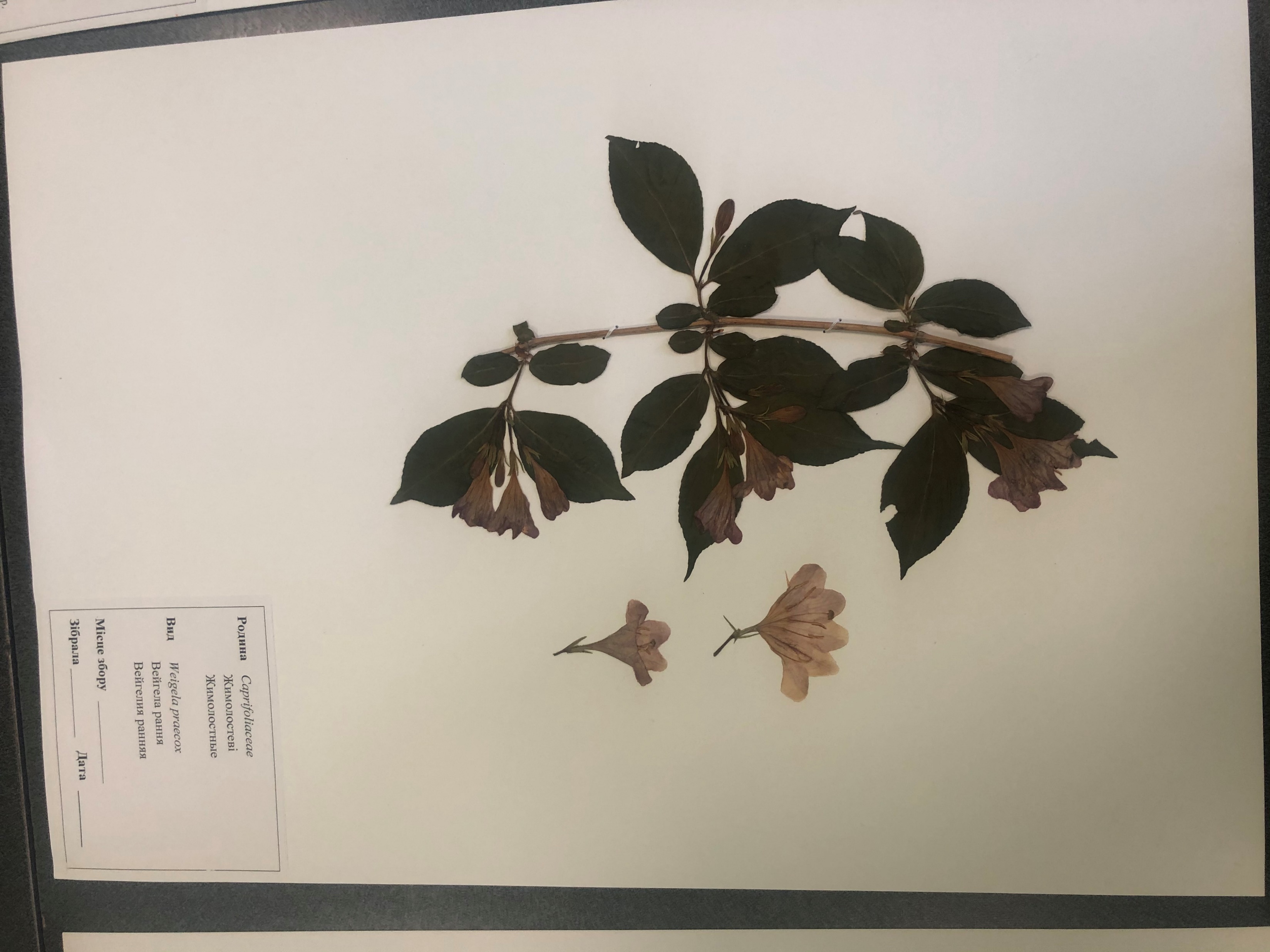 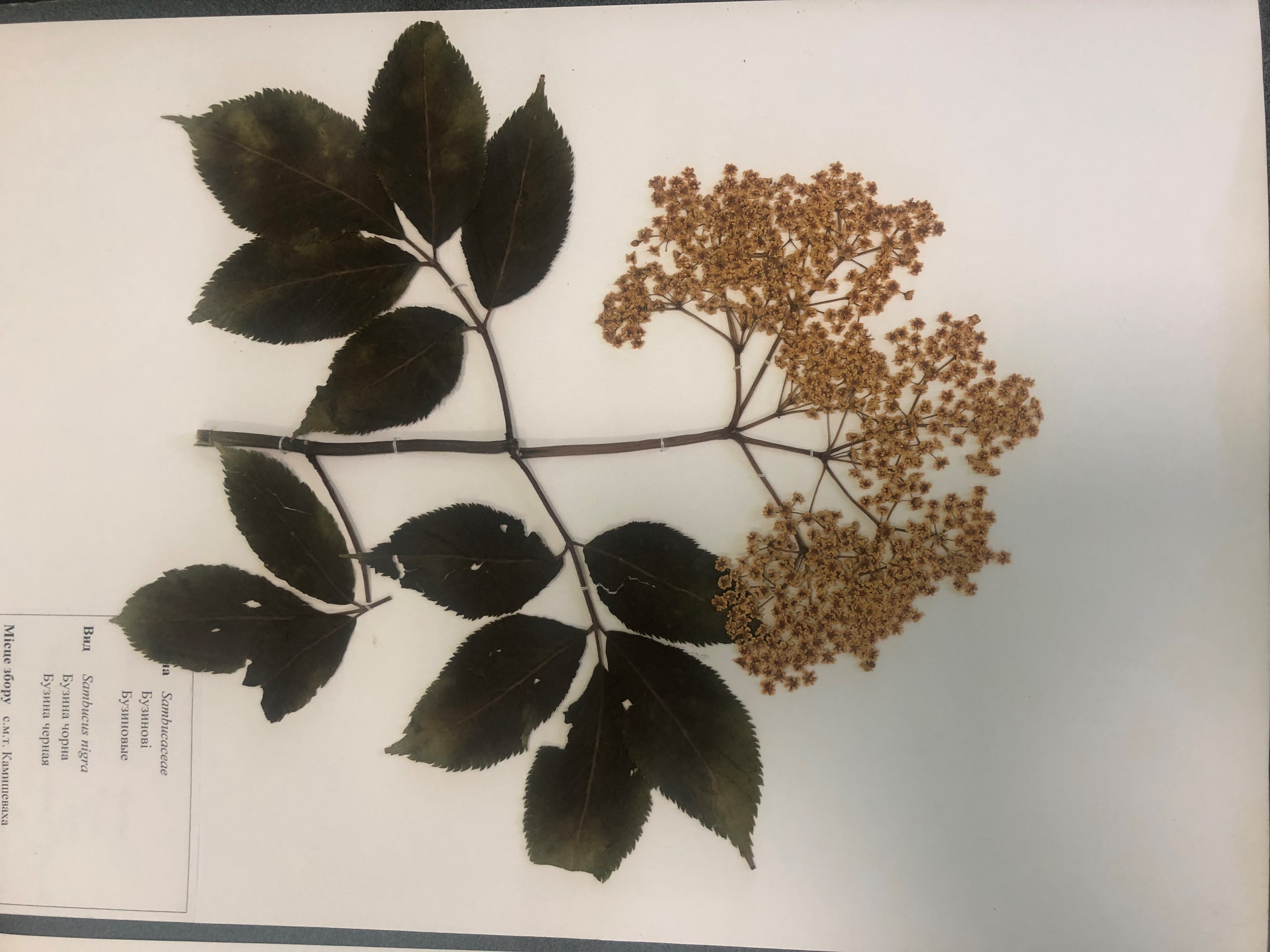 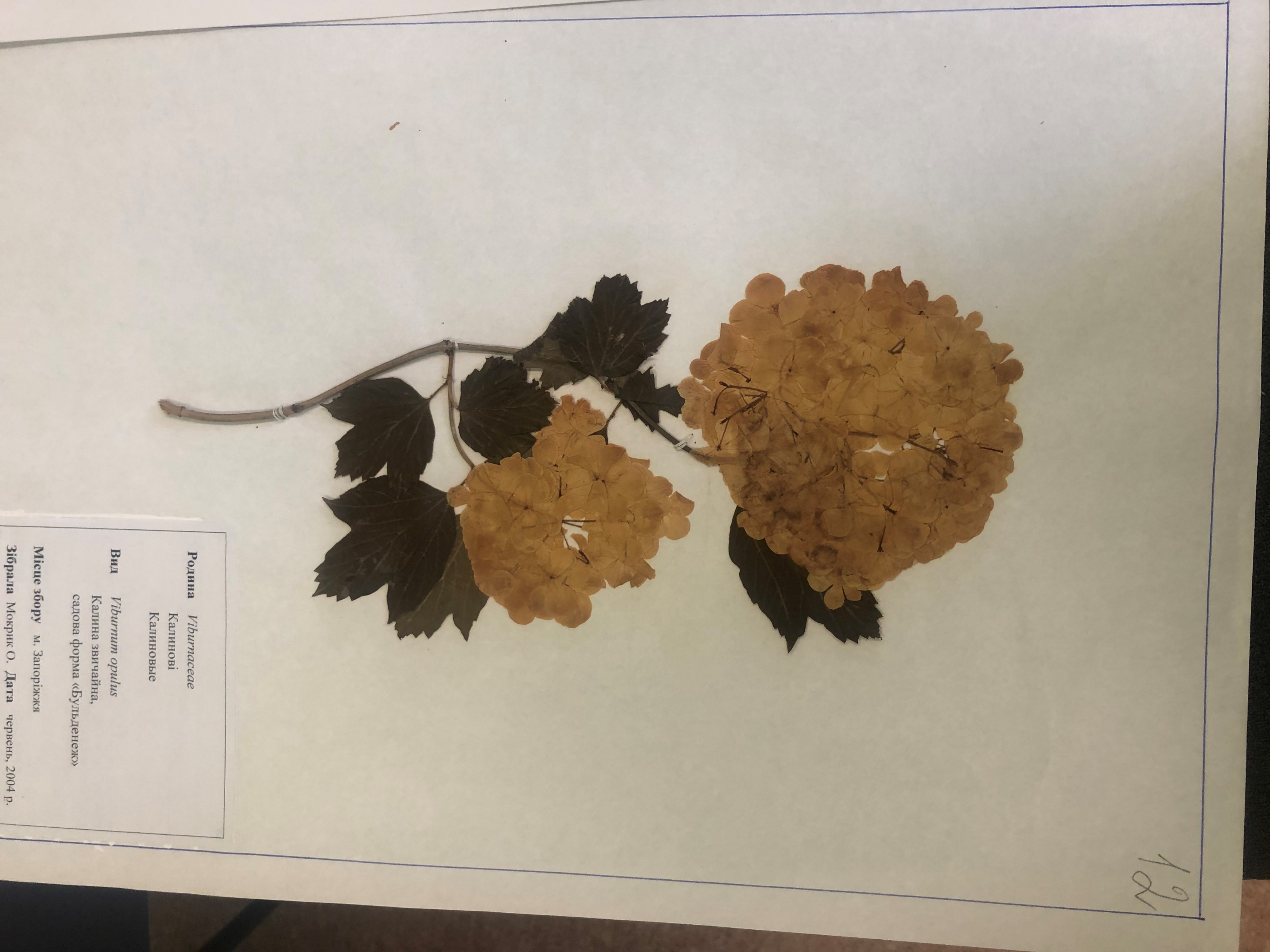 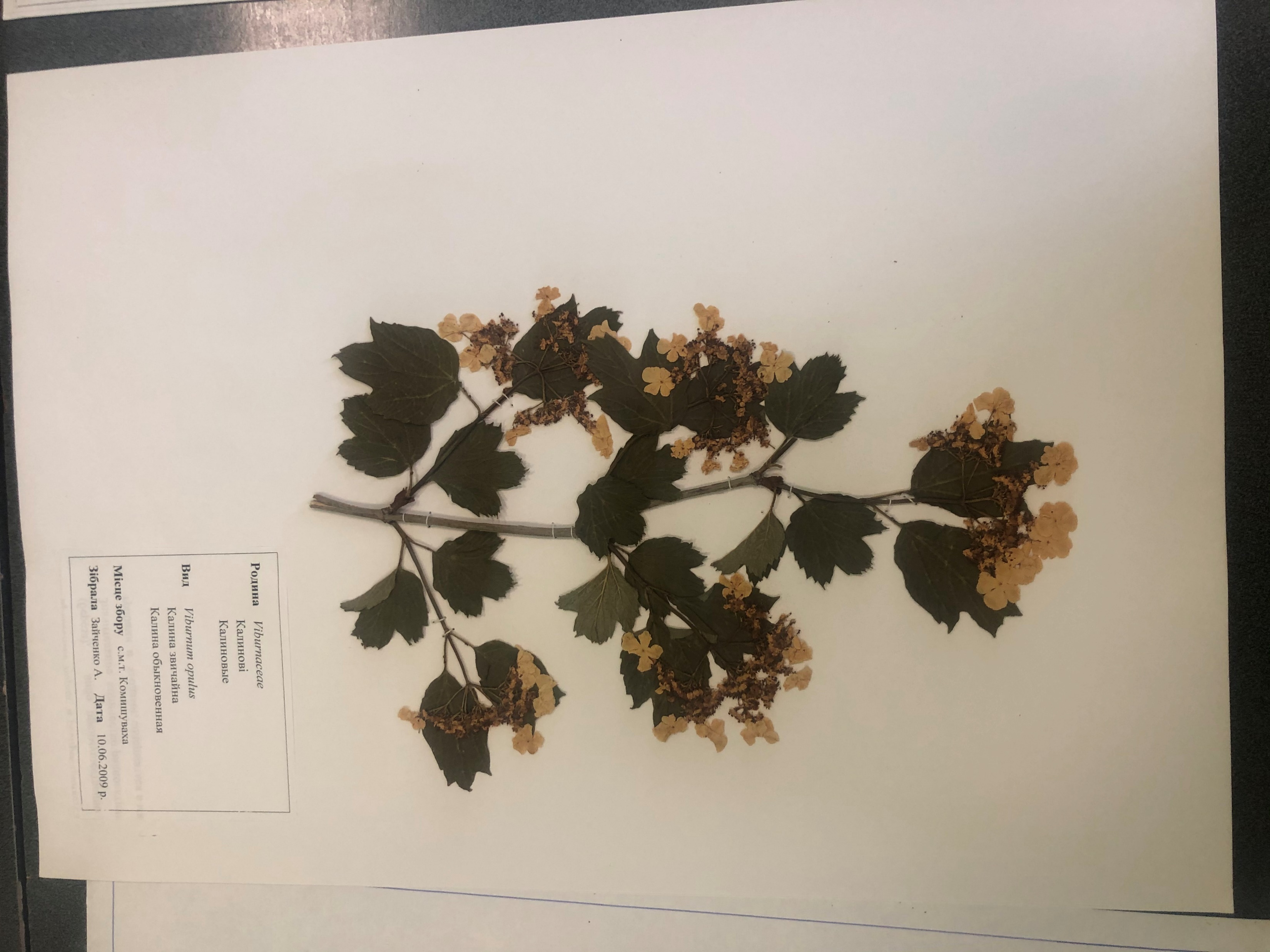